CASH POOL
15-11-2022 
František Adamec
Presenter and the Company
Who are we?
František Adamec, 
position: finance manager, Bank&Intercompany and Travel&Expense
regions of responsibility: 
Europe and South America (direct) 
North America and Africa (indirect)
education (fields):
finance (accounting, taxes and financial management), economy and insolvency (revitalization of economical units), law, secondary school teacher for professional subjects,  European studies and public administration
Atlas Copco 
good to know: Atlas Copco is everywhere!
main areas: compressor technique, industrial technique, power technique and vacuum technique
Third quarter results:
Revenues increased 37% to MSEK 38 074 (27 824), organic growth 18%
Operating profit was MSEK 8 378 (6 000), corresponding to a margin of 22.0% (21.6) 
Profit before tax amounted to MSEK 8 448 (5 945)
Operating cash flow at MSEK 5 705 (4 664)
Return on capital employed was 29% (27)
More info:https://www.atlascopcogroup.com/en
CONTENT
Cash pool
Definition 
Account types
Importance
Governance
Cash Pool Booking
Duties
Booking conditions
Recons
Automation
How does it work
How you can use it
CONTENT
Cash pool
Definition 
Account types
Importance
Governance
Cash Pool Booking
Duties
Booking conditions
Recons
Automation
How does it work
How you can use it
4
What is it and who is who – Cash Pool?
optimization tool for:
business accounts 
cash flow 
P&L
risks 
cash pool master vs. cash pool holder:
cash pool master – collector for subordinate units and subordinate to cash pool holder
cash pool holder – money owner 
in-house vs. bank managed cash pooling
who is primary responsible for cash pooling procedures (each time you need an agreement with bank)
in-house usually only for large companies, bank managed available for all
AC Cash Pool and liquidity
How does it work?
6
Cash Pool and importance for big companies
optimization tool for:
business accounts 
cash flow 
P&L
risks
Business accounts – many accounts in the group, but also in one legal entity or entity 
Cash Flow – better overview about money owner, total amount per country, net income (real money or only accounting money?), liquidity (very important)
P&L – lower bank costs (no need to borrow money outside), transfers without fees among business accounts and on day when signed in bank (also for interbank transfers!), possibility to lend other (legal) entities
Risks – mitigation (e. g. no risk for AC as group)
7
Governance
If you are big, corporate governance is a must
Governance is  a must if your shares are available for public (market).
Governance = system (rules) which defines rights and duties among stakeholders 
coordination among inside bodies (executive management, employees, shareholders etc.) and external bodies (suppliers, customers, banks, public authorities etc.)
guide and principles 
Governance in cash pool is one of the most critical one:
operations with disposable  money 
international environment with all consequences 
very individual in each company/group
Practical example in AC
„THE WAY“ (The Way We Do Things)
described relationships, 
vision, mission, long-term goals,
standard (operation) procedures,
how to handle with exceptions, 
who accountable „when“/“for“
Standard procedures for finance – cash pooling
if possible, bank accounts of each entity must be under cash pool (exceptions only after approval)
currency orientation in cash pool (more currencies, not only local/domestic one)
responsibilities of Atlas Copco Finance (treasury), Atlas Copco Board (presidents/vice-presidents), entities (general managers, business controllers, finance managers) etc. 
who can see what, when
8
CONTENT
Cash pool
Definition 
Account types
Importance
Governance
Cash Pool Booking
Duties
Booking conditions
Recons
Automation
How does it work
How you can use it
9
Types of Cash Pool – how does it work?
there are two main types of cash pool:
financial (direct, real) cash pool
real money transfers from one account to top account (cash pool account)
rule base (after each payment, one per day, week, month, after conditions meet 
zero balance, target balance, fork balance)
special type: reversal cash pool 
fictional (indirect, unreal) cash pool 
no real transfers 
independent accounts 
only for P&L
tricky fields – „cash pool“:
internal or unfinanceable  cash pool (no cash pool, only pretending – similar to liability and claims)
exchange cash pool (if you are cash pooling foreign currency to home currency of top account)
cash deposit pool – deposit on top account on behalf of subordinate account (entity)
legal holder vs. real holder
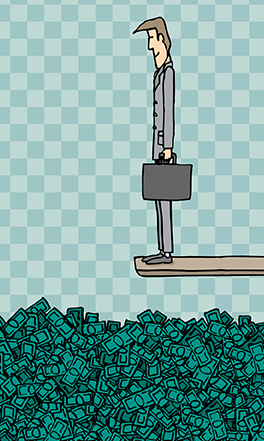 AC Cash Pool - booking
Why should we book?
accounting point of view and obligatory for real cash pool (there are real transfers on statement)


if you do not book it, then it is neglect of duty
not only wrong records, 
but also can be classified as a crime


threat for a legal entity and entire group
Cash pool – accounting
real Cash Pool  has to be booked in accounting 
it is a standard operation in bank, so movement is booked on statement
cash pool statement should be available for each account to check balance
cash pool has to be booked as liability operation or claim (asset) operation
general booking
if amount on statement is positive, the same amount has to be deducted and sent to top account (and on the contrary)
fictional Cash Pool is only recon 
can be booked in accounting or not (depends on business decision) 
can be booked only as non-financial operation! (another line in general ledger)
no risks of sharing money (money are still under its real owner)
12
Treasury Management Systems (TMS)
big companies have TMS which allows:
all activities related to areas on the picture next to
automated solutions for bank statements, cash pool statements, interest statements etc. 
automatically identification of incomers and debtors
practical example in AC
treasury system FIS/Quantum
immediate access to the latest date of liabilities, assets, positions of each company in cash pooling
creation/agreement for bank guarantees 
request for intercompany loans and deposits 
FX spot request 
interest calculation
13
Examples from Quantum/FIS
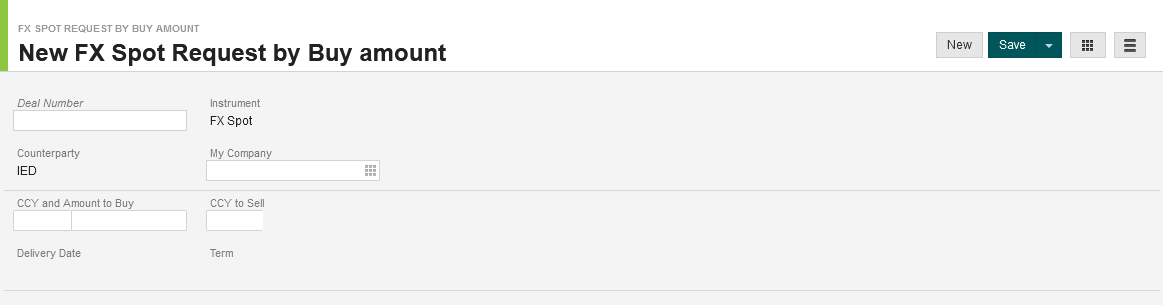 14
CONTENT
Cash pool
Definition 
Account types
Importance
Governance
Cash Pool Booking
Duties
Booking conditions
Recons
Automation
How does it work
How you can use it
15
AC Cash Pool - booking
current status in Atlas Copco
cash pool movements are booked fully automatically via bank statements and cash pool statements
recons and reporting are done fully automatically – own RPA solution; if difference => alert bank&intercompany specialist (balance check each day!)
TMS collects all info from all „core banks“ and transfer them into in-house banking system => visibility for all responsible people and automated solutions
16
Practical example
17
Practical usage of TMS in FX risks
How it can work?
rule: hold only local currency, only minimal balances of other currencies (due to FX change risk)
RPA solutions checks vendors items for upcoming payment run (within 2 business days) and identifies selected foreign currencies 

raise a request in FIS/Quantum for exact amount of selected foreign currency (flow started)

payment date – RPA prepares the runs, foreign currency ready for release on the same date when runs is done (minimal FX risk)
18
Interested? Want to join?
https://atlascopcoservices.jobs.cz/